Kaukolämmön hinta
1.1.2025
Kaukolämmön hinta 2000-luvun asuinrakennuksissa (€/MWh)Teho- ja energiamaksu, sis. verot
Hinta sisältää kaikki verot, teho- ja energiamaksut ja mahdolliset muut vuotuiset kaukolämpömaksut. Ei sisällä liittymismaksuja.
10.3.2025
Lämmön tuotannon kotimaisten polttoaineiden hinnat
Hinnoissa huomioidaan polttoaineiden hinta ja verot
Lähde: Tilastokeskus, Kotimaisten polttoaineiden käyttäjähinnat energiantuotannossa
10.3.2025
Päästöoikeuden hintakehitys
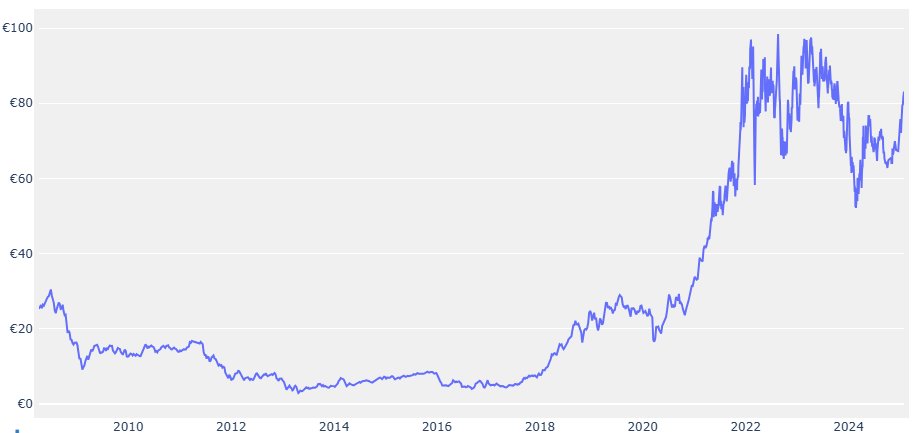 Hintakehitys 4/2008-01/2025
Lähde: https://sandbag.be/index.php/carbon-price-viewer/
10.3.2025
Hintojen kehitys eri tuotteilla ja palveluilla 2020-2025
Lähteet: Energiateollisuus ry, Kaukolämmön hintatilasto ja Tilastokeskus, Kuluttajahintaindeksi
10.3.2025
Kaukolämmön reaalihinnan kehitysKuluttajahintaindeksillä korjattuna, verollinen ja veroton keskihinta
10.3.2025
Energiaverojen kehitysKaukolämmön tuotannon polttoaineet ja sähkön käyttö
Kaukolämmön polttoaineisiin liittyy valmistevero, jonka suuruus riippuu siitä, tuotetaanko lämpö erillistuotannolla vai sähkön ja lämmön yhteistuotannolla.
Yhteistuotantolämmöllä on alennettu veroluokka, ja erillistuotannon valmisteverot ovat täysmääräisiä
Myös sähkökulutuksella on kaksi eri veroluokkaa, alempi II-veroluokka ja korkeampi I-veroluokka
Polttoaineiden valmisteveron ja arvonlisäveron osuus oli keskimäärin 24,7 % kaukolämmön keskihinnasta vuonna 2023.
10.3.2025